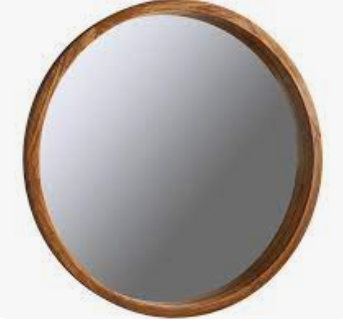 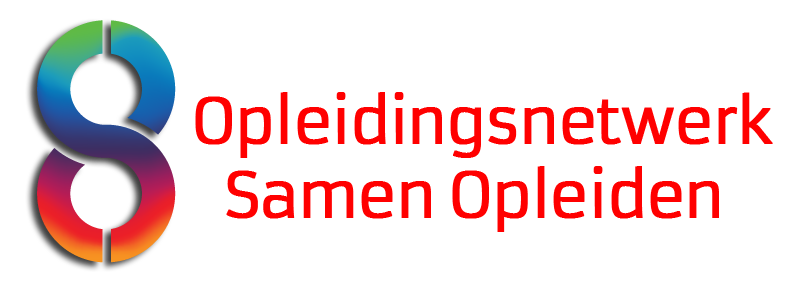 WS Inductie

“Samen voor de spiegel”
21 november 2023
[Speaker Notes: Hilde]
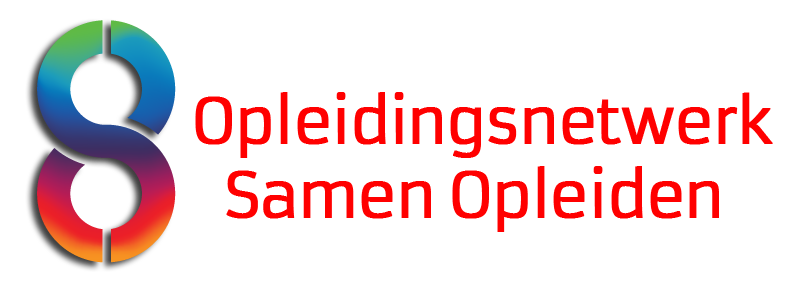 Filmpje
[Speaker Notes: Hilde]
Het driejarig proces van Eenbes&Kempel
Starters steeds (continu) zelf aan zet

Bovenschoolopleider(s) stemt in dialoog samen met een instituutsbegeleider vanuit de Kempel het te ontwikkelen proces steeds stap voor stap af. 

Samen wordt telkens een passende trainingsdag ontwikkeld en verzorgd.

Schoolopleiders hebben een cruciale taak en actieve rol.

Op gezette momenten is een afgevaardigde van het bestuur/de directies aanwezig. 

Bovenschools schoolopleider zorgt voor een beleidsplan en stemt dit in de vorm van FB steeds af met de betreffende instituutsbegeleider.
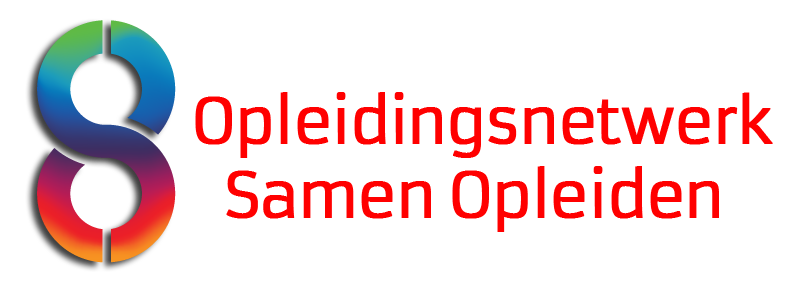 [Speaker Notes: Lindy

- Starters steeds (continu) zelf aan zet; inhouden liggen dus niet vast maar zijn per jaar variabel. Er worden actieve sessies belegd om met starters gericht (aan de hand van in interventietechnieken en modellen) in gesprek te gaan.
- schoolopleiders hebben een cruciale taak
- Schoolopleiders worden verder geprofessionaliseerd bij het uitvoeren van/ voor hun taak
- Bovenschoolopleider(s) stemt in dialoog samen met een instituutsbegeleider vanuit de Kempel het te ontwikkelen proces steeds stap voor stap af. 
- samen wordt telkens een passende trainingsdag ontwikkeld en verzorgd.
- Beiden zijn (een deel van) de concrete trainingsdagen aanwezig 
- School opleiders maken zoveel als mogelijk deel uit van de trainingsdagen en nemen een actieve rol in.
- Op gezette momenten is een afgevaardigde van het bestuur/de directies aanwezig (om de verbondenheid en de gezamenlijkheid te onderstrepen en om in contact te gaan met de startende medewerkers. 
- Bovenschools schoolopleider zorgt voor een beleidsplan en stemt dit in de vorm van FB steeds af met de betreffende instituutsbegeleider.]
lIIustratie startersdagen
Algemeen:
De autonomie van de starter is de rode draad in de drie startjaren. Hierbij maken we onderscheid per jaar:
Starter jaar 1: ‘Ik’ sta centraal
Starter jaar 2: ‘De taak’ staat centraal
Starter jaar 3: ‘De ander’ staat centraal

Werken met praktische coachende technieken en modellen, inhouden vanuit vakdidaktiek en intervisie. 

Samen leren en elkaar ontmoeten.

Drie studiedagen per jaar.

Bijeenkomsten gelden als professionalisering (22.5 uur voor jaar 1, 10.5 uur voor jaar 2 en 3) en wordt door de leidinggevende meegenomen in de normjaartaak.
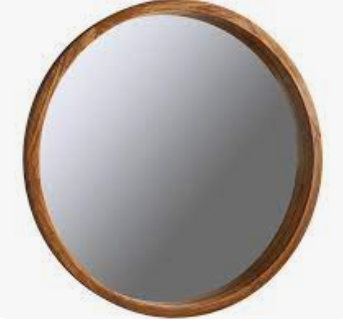 Ander voor-
beeld
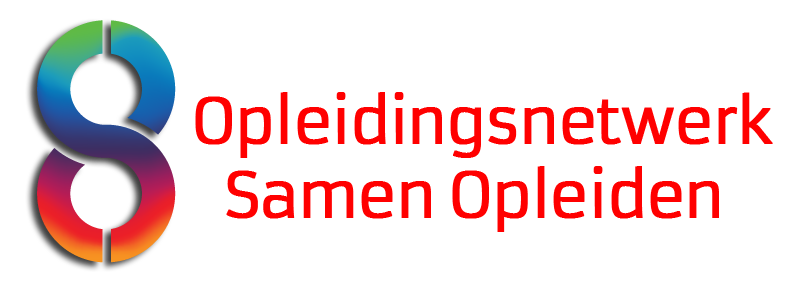 [Speaker Notes: Lindy
Spiegeltje Hilde richting SPOV met andere inhouden]
Praktisch aan de slag
In heterogene (bestuurs-doorbroken) drietallen.

Stellingen over : Hoe kijk je tegen de startende collega (en de student) aan? 
                              Samen in gesprek.
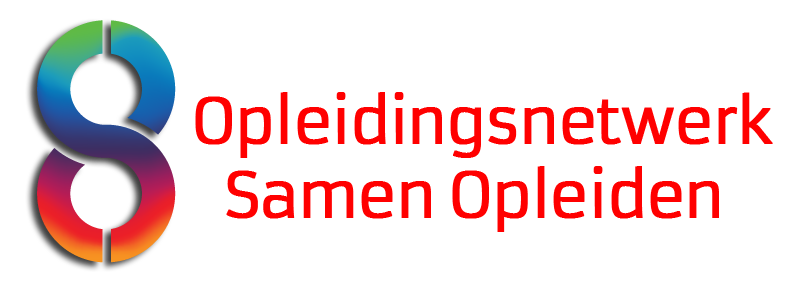 Afsluiting
Aanvullingen voor elkaar? 

Wat doen we al? 

Vragen voor Lindy en Hilde?
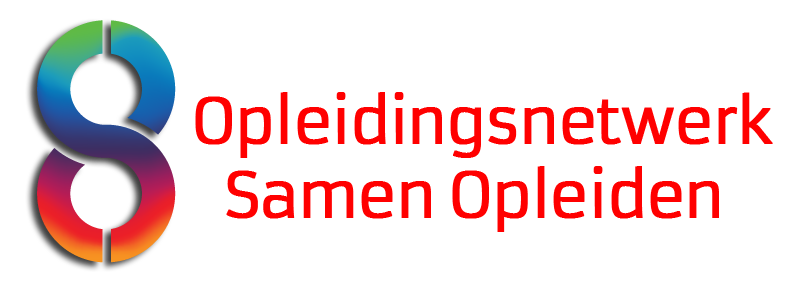